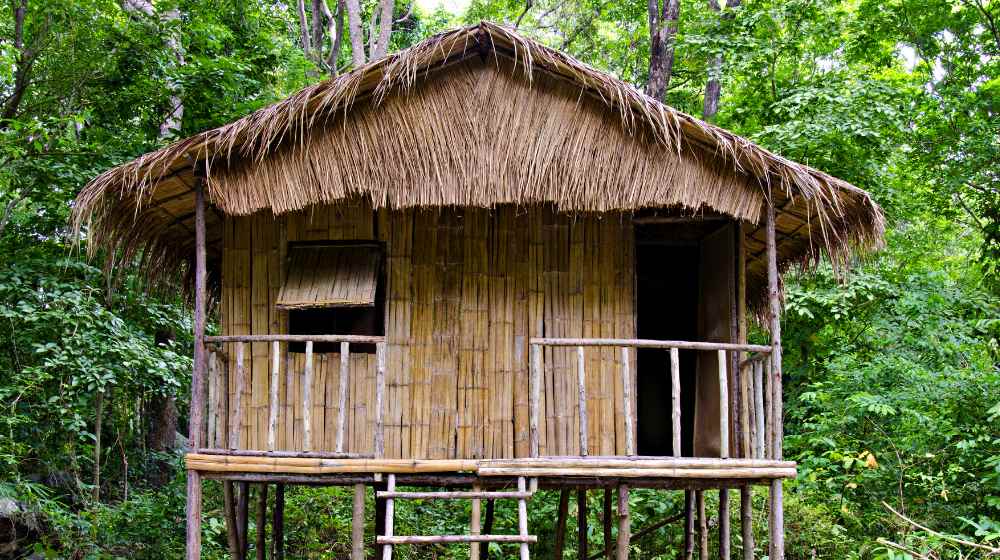 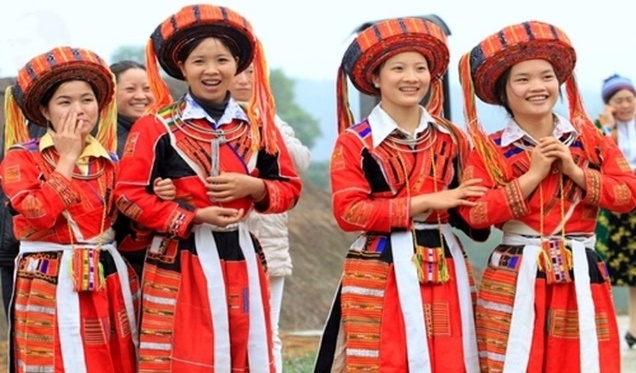 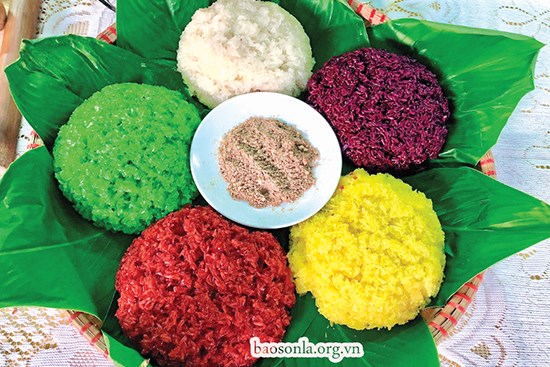 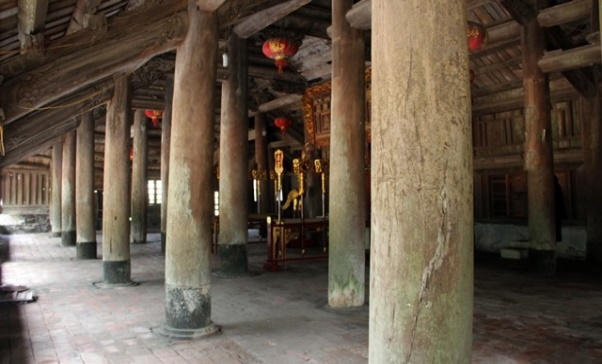 bamboo house
five-colour sticky rice
costume
post
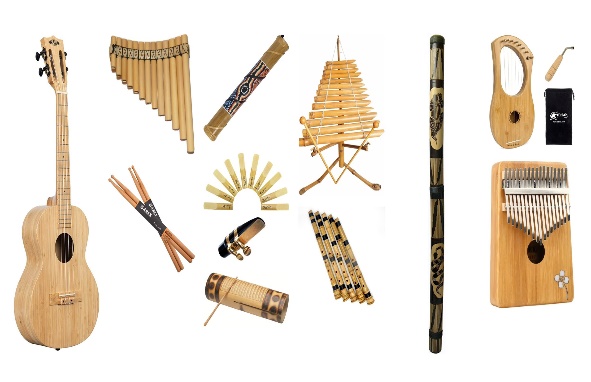 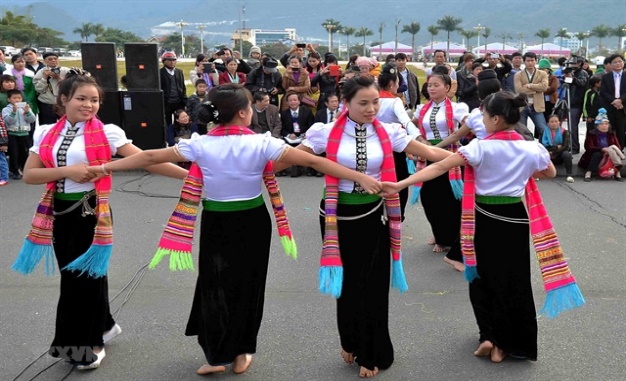 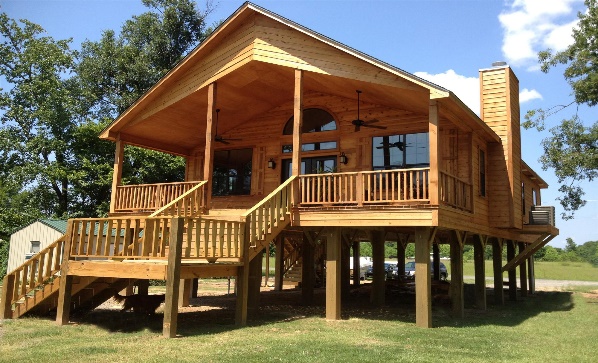 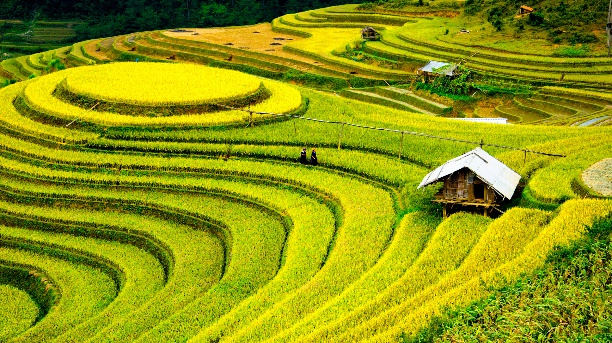 terraced field
musical instrument
folk dance
stilt house
VOCABULARY
communal house (n)
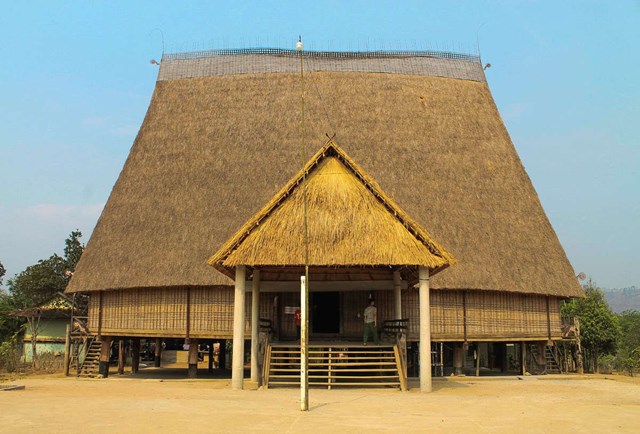 /kəˈmjuːnəl haʊs/
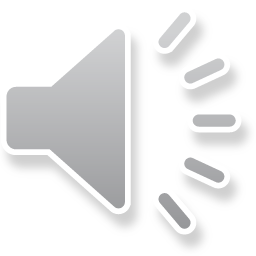 nhà rông, nhà sinh hoạt cộng đồng
VOCABULARY
minority (n)
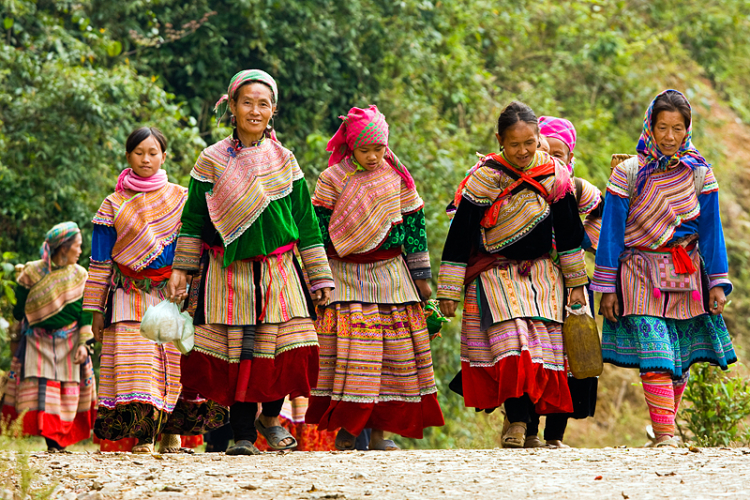 /maɪˈnɔːrəti/
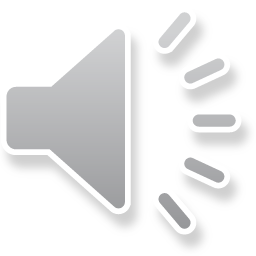 dân tộc thiểu số
VOCABULARY
livestock (n)
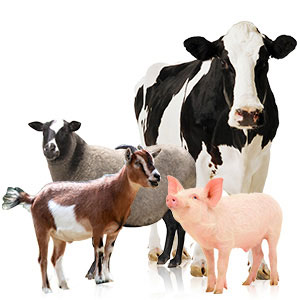 /ˈlaɪvstɒk/
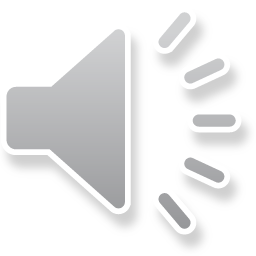 gia súc
VOCABULARY
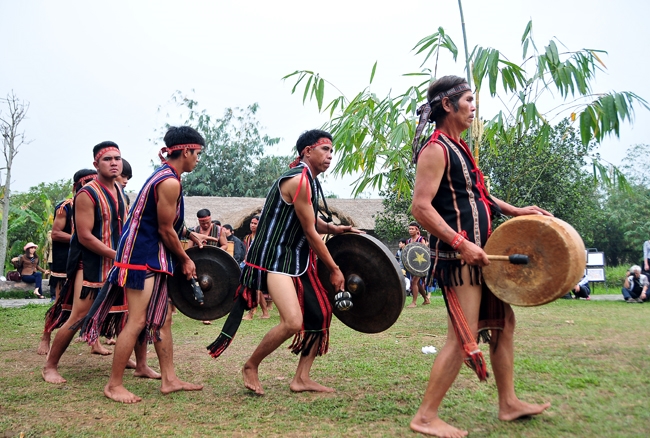 gong (n)
/ɡɒŋ/
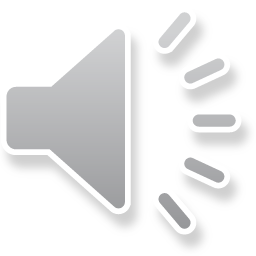 cái cồng, 
cái chiêng
1
Write a word or phrase from the box under each picture.
Rong house                          weaving                      	terraced fields
gong                                      bamboo flute              	wooden statue
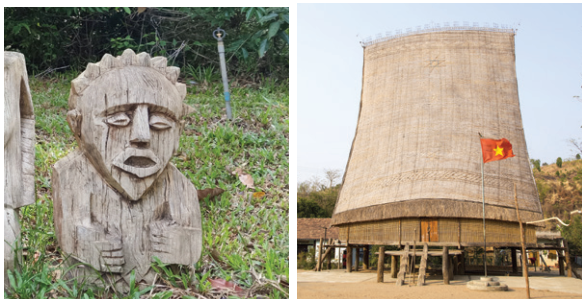 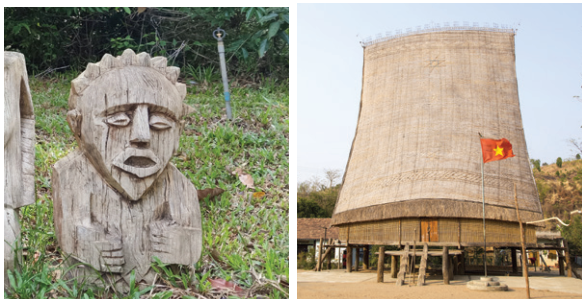 wooden statue
Rong house
1.___________________
2. __________________
Rong house                          weaving                      	terraced fields
gong                                      bamboo flute              	wooden statue
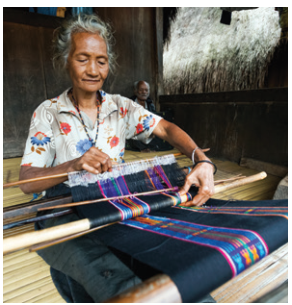 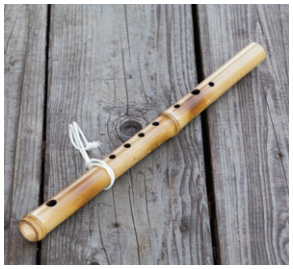 bamboo flute
weaving
4.___________________
3.___________________
Rong house                          weaving                      	terraced fields
gong                                      bamboo flute              	wooden statue
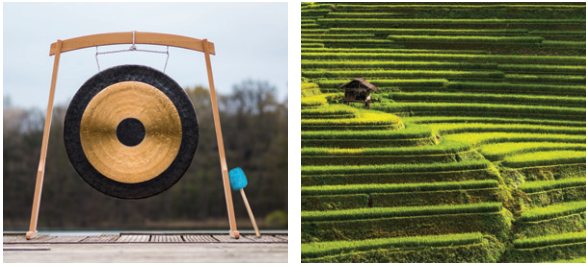 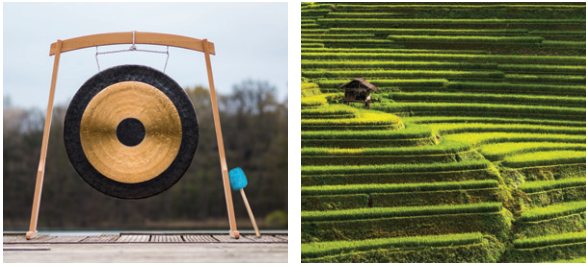 gong
terraced fields
6.___________________
5.___________________
2
Match the words and phrases with their meanings.
1. minority group
2. livestock
3. gardening
4. gong
5. communal house
Complete the sentences with the words and phrases from the box.
communal house		unique features		minority group
raise				weave			livestock
1. It’s interesting to learn about the _______________ of an ethnic group’s traditional culture. 
2. Most mountain girls know how to ______ clothing. 
3. The Cham in Ninh Thuan _____ sheep and cows.
unique features
weave
raise
4. A _______________ is for community meetings and events.
5. There are fewer Nung than Kinh, so they are an ethnic ______________.
6. Children in both the lowlands and highlands help raise their family’s _________.
communal house
minority group
livestock
PRONUNCIATION
4
Listen and repeat the words. Pay attention to the sounds /k/ and /g/.
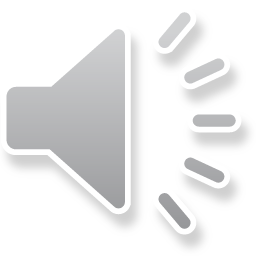 5
Listen and repeat the sentences. Pay attention to the underlined words.
1. The kitchen is for family gatherings.
2. Tigers and monkeys live in the forest.
3. I love the five-colour sticky rice.
4. Yesterday, we harvested cucumbers from our garden.
5. Most girls know how to cook.
/k/ and /g/
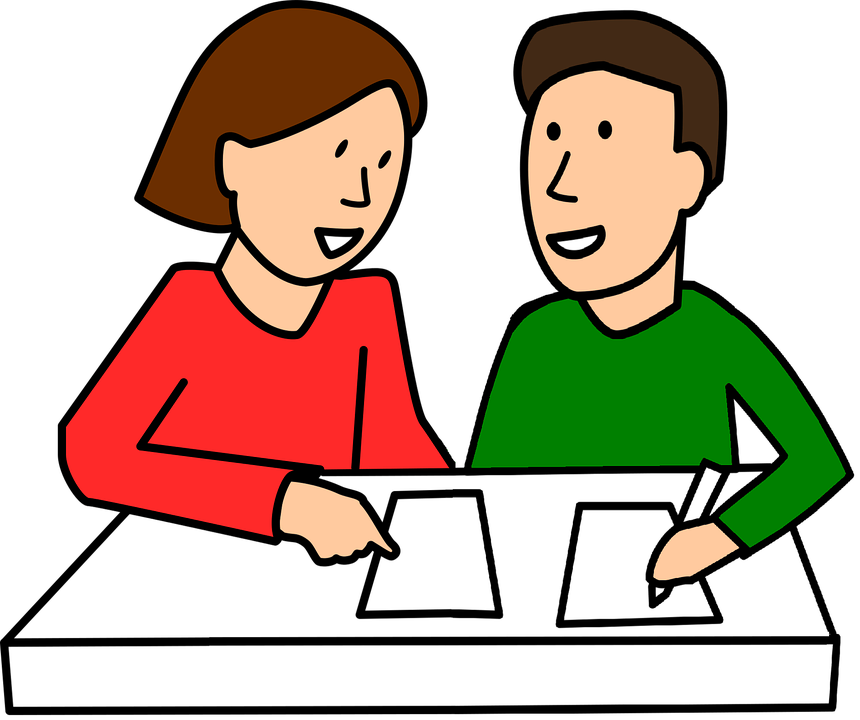 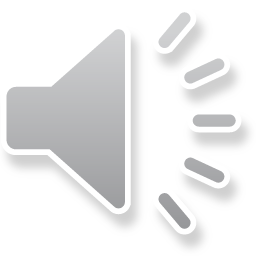